Mise à jour de la politique de l’OMS sur le dépistage précoce de la tuberculose : outils et algorithmes recommandés
MODULE 1
Introduction
Ce module traite des outils et algorithmes recommandés par l’Organisation mondiale de la Santé (OMS) pour le dépistage systématique de la tuberculose au sein des différentes populations.
Aperçu des recommandations de l’OMS sur le dépistage systématique de la tuberculose
Aperçu du cours
Introduction aux outils de dépistage de la tuberculose recommandés par l’OMS
Examen des algorithmes de dépistage de la tuberculose pour la population en général
Outils et algorithmes de dépistage recommandés pour les personnes vivant avec le VIH
Outils et algorithmes de dépistage recommandés pour les enfants
Détermination de la portée du contexte national de la tuberculose
Résumé
Objectifs d’apprentissage
Comprendre les exigences et le rôle du dépistage systématique dans la riposte mondiale à la tuberculose. 

Décrire les avantages et les inconvénients de chacun des outils de dépistage recommandés par l’OMS. 

Reconnaître les différents algorithmes de dépistage de la tuberculose appropriés pour la population en général, les personnes vivant avec le VIH et les enfants. 

Décrire la situation actuelle de la tuberculose dans le pays, y compris les pratiques de dépistage et de diagnostic.
À la fin de ce module, les participants devraient pouvoir :
Contexte de la tuberculose
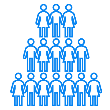 Chaque année, 10 millions de personnes contractent la tuberculose. 
Et seulement 5,8 millions de personnes ont été diagnostiquées et informées en 2020.
1,5 million de personnes meurent de la tuberculose chaque année, ce qui en fait le premier tueur infectieux au monde.
La tuberculose est la principale cause de décès chez les personnes vivant avec le VIH et un facteur majeur de résistance aux antimicrobiens.
Situation mondiale de la tuberculose
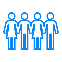 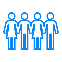 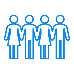 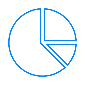 Recommandations de l’OMS pour le dépistage systématique
Directives de l’OMS sur le dépistage systématique
Le dépistage systématique de la tuberculose est défini comme suit : 



Les tests de dépistage doivent permettre de distinguer efficacement les personnes susceptibles d’avoir la tuberculose de celles peu susceptibles de l’avoir. 
Chez les personnes dépistées positives, le diagnostic doit être établi par une évaluation à l’aide d’un ou de plusieurs tests de diagnostic, et par une évaluation clinique qui, ensemble, permettent de bénéficier d’une grande précision.
L’identification systématique des personnes à risque de tuberculose, dans un groupe cible prédéterminé, par une évaluation à l’aide de tests, d’examens ou d’autres procédures pouvant être appliquées rapidement.
Extrait des Lignes directrices unifiées de l’OMS sur la tuberculose :
Rôle du dépistage de la tuberculose dans les soins globaux contre la tuberculose
Combler l’écart de détection des cas—trouver les « millions de personnes manquantes »
Dans le monde, en 2020, 5,8 millions de personnes ont été diagnostiquées et traitées pour la tuberculose, sur un nombre estimé à 10 millions de cas, soit une baisse significative de 18 % par rapport à 2019.
La pandémie de COVID-19 a aggravé le problème, avec une augmentation prévue de 4 à 16 % des décès dus à la tuberculose au cours des 5 prochaines années, selon une étude de modélisation réalisée par Halte à la tuberculose.
Les progrès restent à la traîne dans la réalisation des objectifs de la Réunion de haut niveau des Nations Unies de 2018.
Aller à la rencontre des groupes les plus vulnérables
Les personnes présentant le risque le plus élevé de tuberculose ont souvent le moins accès aux soins.
Lancement du traitement préventif contre la tuberculose
Le dépistage systématique de la tuberculose est une première étape essentielle dans le lancement d’un traitement préventif contre la tuberculose au sein des populations éligibles.
Recommandation de l’OMS sur la population à dépister
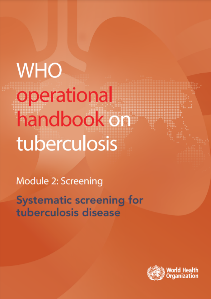 De nouvelles directives de l’OMS et un manuel opérationnel ont été publiés le 22 mars 2021.
Le dépistage systématique de la tuberculose est fortement recommandé parmi :
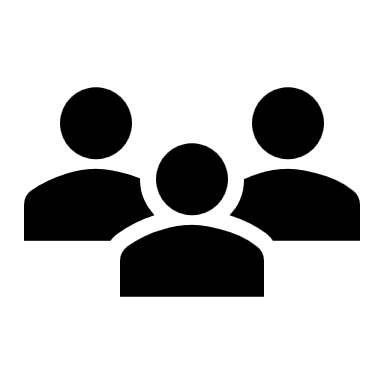 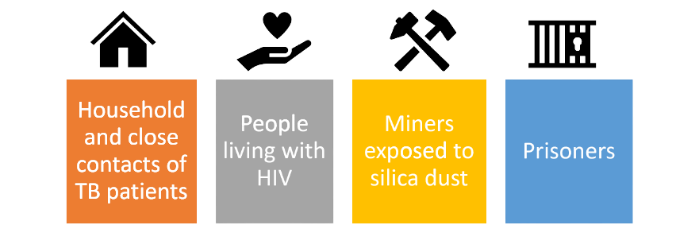 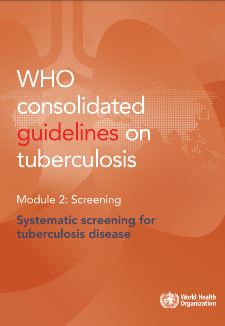 Personnes vivant avec le VIH
Mineurs exposés à la poussière de silice
Contacts familiaux et proches des patients tuberculeux
Détenus
Personnes déplacées à l’intérieur du pays (PDI)
La question est : à l’aide de quels outils, algorithmes et modèles de mise en œuvre, et à quelle fréquence le dépistage doit-il avoir lieu ?
Un traitement antituberculeux doit être fourni aux personnes identifiées comme atteintes de tuberculose par le biais d’un diagnostic ultérieur et d’une évaluation clinique.
Recommandation de l’OMS sur la population à dépister
Le dépistage systématique de la tuberculose est également recommandé sous condition parmi :
Personnes présentant des lésions fibrotiques non traitées à la radiographie thoracique
Personnes présentant des facteurs de risque de tuberculose qui recherchent des soins de santé, dans des contextes où la prévalence de la tuberculose est ≥0,1 %
Personnes souffrant de malnutrition, de diabète, d’antécédents de tuberculose, de maladie pulmonaire chronique et autres
Populations présentant des facteurs de risque structurels de tuberculose avec un accès limité aux soins de santé
Personnes pauvres dans les villes, sans-abri, réfugiés, migrants et autres groupes vulnérables ou marginalisés
Population générale dans des contextes où la prévalence de la tuberculose est ≥0,5 %
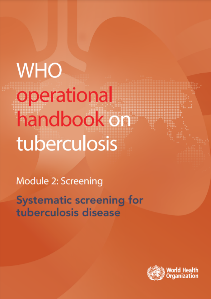 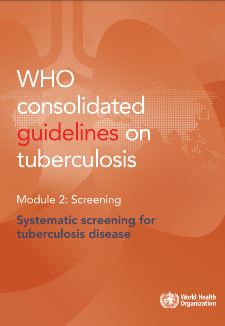 Pour ces populations, il convient de prendre en compte :
✓ Peser les avantages et les risques du dépistage
✓ Tenir compte des coûts d’opportunité pour d’autres interventions dans le domaine de la tuberculose et de la santé
✓ Donner la priorité aux groupes à risque représentant la charge la plus lourde ou étant les plus vulnérables dans un contexte particulier
Aperçu des outils de dépistage de la tuberculose
Outils recommandés pour le dépistagePopulation générale (âgée de 15 ans et plus) et groupes à haut risque (non séropositifs)
L’OMS recommande quatre outils de dépistage de la tuberculose dans les populations à haut risque (et dans la population générale dans les contextes de charge élevée) pour toutes les personnes âgées de 15 ans et plus :
4.
Diagnostics moléculaires rapides recommandés par l’OMS
3. 
Détection assistée par ordinateur
1. 
Dépistage des symptômes
2.
Radiographie du thorax
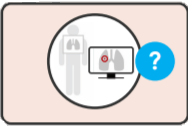 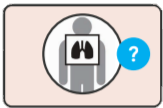 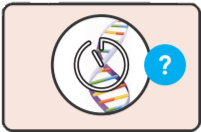 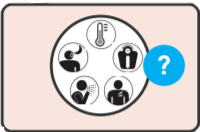 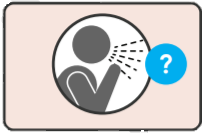 Toux
Tout symptôme de la tuberculose
Dépistage des symptômes
Dépistage des symptômes de la tuberculose chez les individus. Il peut s’agir d’une toux, d’une toux prolongée ou de tout symptôme associé à la tuberculose, y compris tout type de toux, une hémoptysie, une perte de poids, de la fièvre ou des sueurs nocturnes.
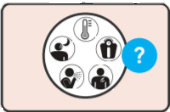 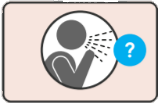 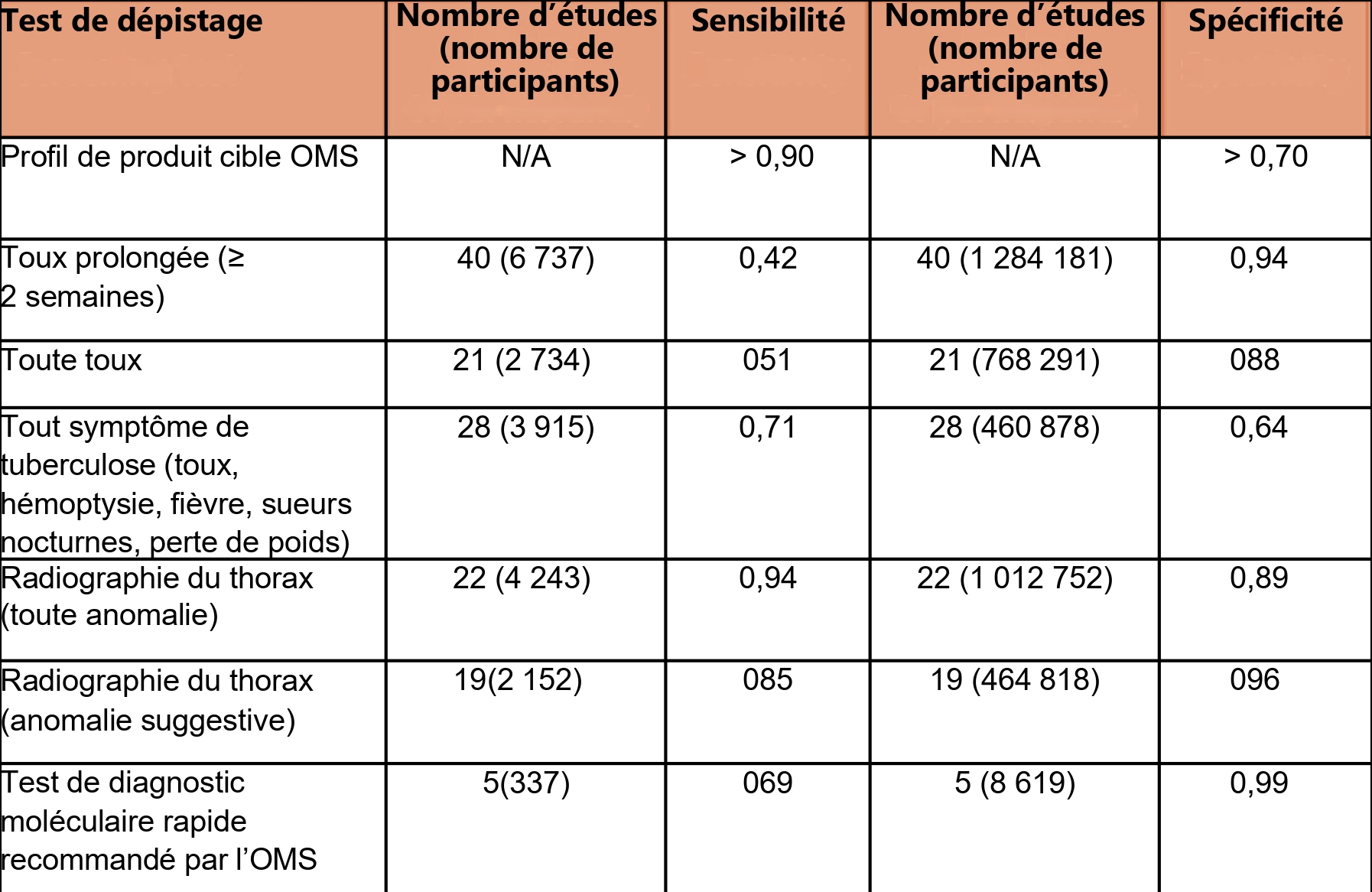 Avantages :
Un outil de dépistage approprié et acceptable dans la plupart des contextes et des groupes à risque
Peut être plus facile à mettre en œuvre (moins de ressources nécessaires et moins coûteux)  
Non invasif
Limites :
Moins sensible que les radiographies thoraciques ou les tests moléculaires
N’identifie pas les personnes asymptomatiques ou pré-symptomatiques, ni les personnes présentant des symptômes atypiques.
Radiographie du thorax
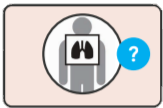 La radiographie du thorax (CXR) est un outil d’imagerie permettant d’identifier les anomalies pulmonaires. Le rôle de la CXR dans l’amélioration de la notification de la tuberculose dans les régions à forte prévalence.
Limites :
Impossible de détecter la tuberculose extra-pulmonaire
Pas très spécifique
Implique une exposition aux rayonnements (bien que le risque soit minime)
L’utilisation et l’accès à la CXR sont entravés par :
Radiologues insuffisamment formés 
Pénurie de lecteurs formés (généralement des médecins radiologues) pour interpréter les images.
Variabilité intra- et inter-lecteurs
Accès limité à l’imagerie CXR numérique de haute qualité dans les environnements à faibles ressources
Avantages :
Un outil sensible pour le dépistage et la détection de la tuberculose pulmonaire active 
Peut identifier les personnes asymptomatiques ou présymptomatiques atteintes de tuberculose
Outil de triage utile pour améliorer l’efficacité des tests de diagnostic moléculaire
Peut fournir un diagnostic différentiel d’autres affections pulmonaires en dehors de la tuberculose
Potentiel de la surveillance du traitement
L’OMS recommande l’utilisation de la CXR comme test de dépistage efficace de la tuberculose pulmonaire, ainsi que comme aide dans la voie diagnostique pour compléter les tests bactériologiques.
Logiciel de détection assistée par ordinateur
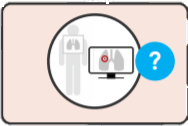 La détection assistée par ordinateur (DAO) est un outil d’interprétation pour la radiographie pulmonaire capable de fournir une interprétation rapide et automatique des résultats de la radiographie et peut être utilisée en plus ou à la place des lecteurs humains.
Avantages :
Des études de validation ont montré que les performances de la DAO sont similaires ou supérieures à celles des lecteurs humains.
Peut être utilisé en l’absence de lecteur humain qualifié (si non disponible) permettant ainsi d’augmenter la détection des cas lors des interventions de dépistage par CXR
Peut améliorer et faciliter la capacité des ressources humaines lorsqu’il est utilisé avec un lecteur humain formé (aide à la décision, hiérarchisation, gestion des flux de travail) 
Les résultats sont fournis rapidement (<1 minute), permettant une prise de décision clinique rapide
Les rapports standardisés réduisent la variabilité inter- et intra-lecteur
Peut être utilisé pour atteindre différents objectifs programmatiques (ex : réduire de moitié le nombre de tests de confirmation requis ou augmenter les rendements)
Limites : 
Pas encore validée ni recommandée pour une utilisation chez les enfants de moins de 15 ans
Peut ne pas être aussi précise chez les personnes atteintes de cicatrices de tuberculose, mais pas de maladie active
Des recherches supplémentaires sont nécessaires pour garantir que la DAO fonctionne aussi bien sur les populations clés, telles que les personnes vivant avec le VIH. 
Un produit de DAO contre la tuberculose peut ne pas donner d’indication sur la présence ou l’absence d’autres maladies. Même si c’est le cas, la précision du diagnostic différentiel n’est pas validée.
Prix élevés et structures de prix complexes
Diagnostics moléculaires rapides recommandés par l’OMS (mWRD)
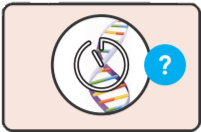 Les diagnostics moléculaires rapides recommandés par l’OMS (mWRD) sont des tests moléculaires rapides et sensibles adaptés au dépistage. Les mWRD comprennent les systèmes Xpert MTB/RIF, Xpert MTB/RIF Ultra, Truenat, etc. 

Lorsqu’ils sont utilisés pour le dépistage, les mWRD ont une précision différente de celle lorsqu’ils sont utilisés pour le diagnostic, et différentes valeurs prédictives sont associées à un test positif et à un test négatif en raison des différences de prévalence de la tuberculose dans les populations testées.
Avantages :
Très spécifique lorsqu’ils sont utilisés pour le dépistage (99 %) 
Certains mWRD sont de plus en plus décentralisés.
Limites : 
Nécessite des ressources importantes (machines, cartouches, consommables)
Limité chez les personnes qui ne peuvent pas produire d’expectorations 
Peut entraîner des faux positifs lorsqu’il est utilisé seul dans un contexte de faible prévalence pour les personnes vivant avec le VIH
Un mWRD négatif ne peut pas être utilisé pour exclure la tuberculose chez les personnes vivant avec le VIH.
Fièvre
Outils de dépistage des personnes vivant avec le VIH
Les outils suivants sont recommandés pour le dépistage des personnes vivant avec le VIH (pour les adultes et les adolescents de 10 ans et plus) :
Dépistage de quatre symptômes recommandé par l’OMS (W4SS)
Toux, fièvre, sueurs nocturnes, perte de poids
Protéine C-réactive (CRP)
Un test sanguin au point de service mesurant la présence d’un indicateur (CRP) dans le sang.
Améliore la précision (en particulier la spécificité) du W4SS pour les personnes vivant avec le VIH et qui ne suivent pas de traitement antirétroviral (ARV)
Radiographie du thorax
Tests de diagnostic moléculaire rapide recommandés par l’OMS
Toux courante
Perte de poids
Sueurs nocturnes
Protéine C-réactive
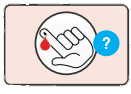 Un marqueur général de l’inflammation peut être effectué comme un test au point de service dans certains contextes 
A une sensibilité et une spécificité similaire ou améliorée au W4SS dans tous les sous-groupes de personnes vivant avec le VIH, en fonction du seuil 
Représente une amélioration de la précision (en particulier de la spécificité) par rapport au W4SS pour les personnes vivant avec le VIH et qui ne suivent pas de traitement antirétroviral
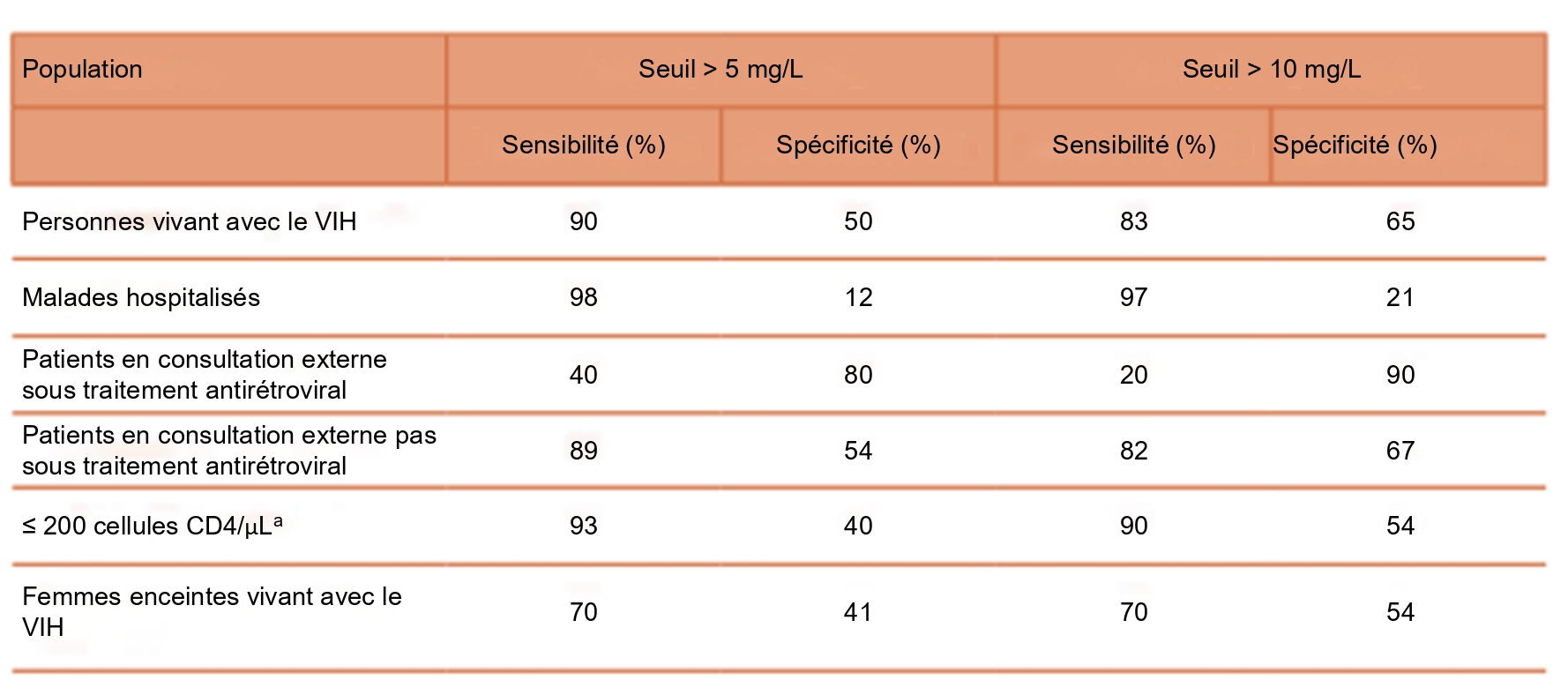 Outils de dépistage de la tuberculose chez les enfants
Il existe deux groupes d’enfants chez lesquels le dépistage de la tuberculose est fortement recommandé :
Enfant en contact avec des personnes atteintes de tuberculose
Les outils fortement recommandés pour le dépistage des contacts avec les enfants (jusqu’à 15 ans) comprennent :
Dépistage des symptômes (toux, fièvre, faible prise de poids)
Chez les jeunes enfants, une diminution du jeu ou de la léthargie peut également être considérée comme un symptôme.
Radiographie du thorax
Enfants vivant avec le VIH/sida
Les enfants séropositifs (<10 ans) doivent faire l’objet d’un dépistage de la tuberculose à chaque rencontre avec un agent de santé compte tenu du risque de contracter la tuberculose et la mortalité constatée dans ce groupe
Le dépistage est fortement recommandé pour les enfants vivant avec le VIH (jusqu’à 10 ans) qui :
Montrent des signes et des symptômes indicatifs de la tuberculose tels que la toux, la fièvre, une faible prise de poids

Sont des contacts étroits avec une personne atteinte de tuberculose
Les enfants présentent souvent une tuberculose extrapulmonaire. Les agents de santé doivent être conscients des symptômes indiquant une tuberculose à d’autres sites, tels que la tuberculose lymphatique, abdominale, méningée et ostéoarticulaire.
Aperçu des algorithmes de dépistage de la tuberculose
Aperçu des algorithmes de dépistage de la tuberculose
Les algorithmes de dépistage combinent un ou plusieurs tests de dépistage et une évaluation diagnostique de la tuberculose. Différentes configurations de tests de dépistage ont des implications différentes en termes de sensibilité, de spécificité et de coûts de l’algorithme.

Il existe quatre types généraux d’algorithmes de dépistage à connaître :

1. Algorithme à dépistage unique : n’utilise qu’un seul test de dépistage. Un résultat de dépistage positif nécessite une évaluation diagnostique.

2. Algorithme à dépistage en parallèle : utilise deux tests de dépistage en parallèle. Un résultat positif sur l’un ou l’autre ou sur les deux nécessite une évaluation diagnostique.

3. Algorithme à dépistage séquentiel positif  : utilise deux tests de dépistage en séquence. Un résultat positif sur le premier écran entraîne un transfert vers le test de dépistage suivant. 
L’évaluation diagnostique pour toute personne dépistée positive aux deux tests de dépistage. 

4. Algorithme à dépistage séquentiel négatif  : utilise deux tests de dépistage
Un résultat positif sur le premier test de dépistage entraîne un transfert vers une évaluation diagnostique. 
Un résultat négatif au premier test de dépistage entraîne un transfert vers le deuxième test de dépistage et une évaluation diagnostique, en cas de positivité au deuxième test de dépistage. 
Il est similaire, mais réduit le coût du dépistage positif parallèle et séquentiel en limitant le nombre de personnes transférées vers un deuxième test de dépistage.
Population générale (âgée de 15 ans et plus) et groupes à haut risque (non séropositifs)
Dépistage initial : toux et tous les symptômes
La CXR est utilisée comme dépistage secondaire et le mWRD/évaluation clinique comme diagnostic
Algorithme à dépistage séquentiel négatif
Algorithme à dépistage en parallèle avec CXR
Algorithme à dépistage séquentiel positif
Algorithme à dépistage unique
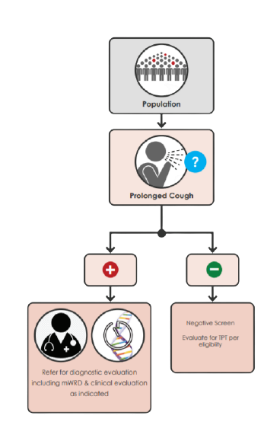 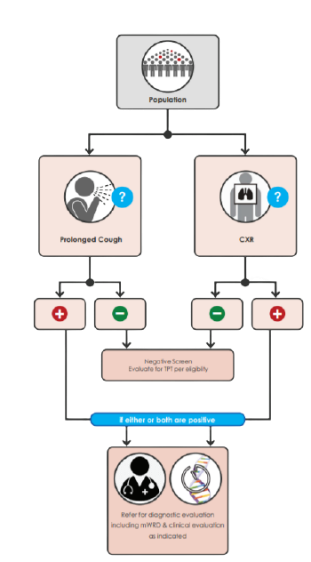 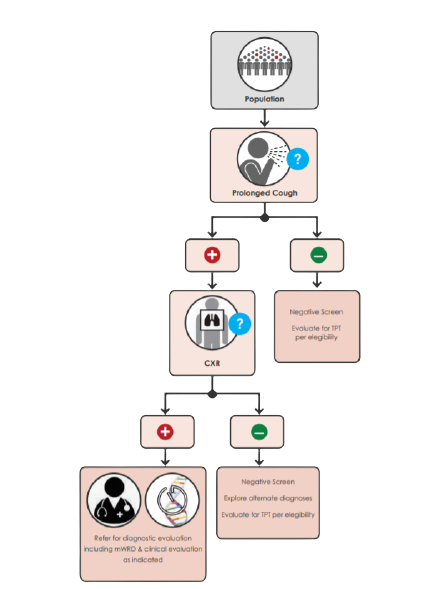 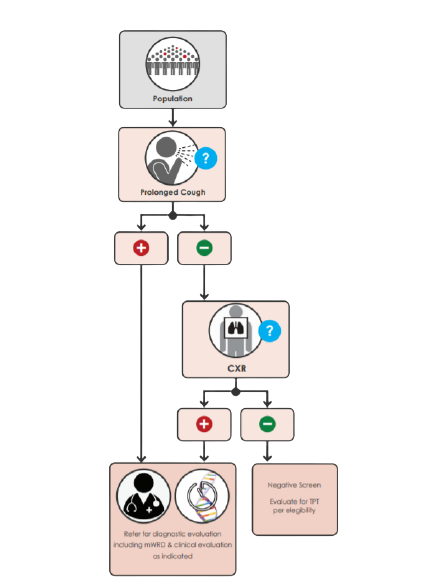 Source : Manuel opérationnel de l’OMS sur la tuberculose : dépistage systématique de la tuberculose
Population générale (âgée de 15 ans et plus) et groupes à haut risque (non séropositifs)
Page-écran initiale : CXR
Page-écran initiale : mWRD
Algorithme à dépistage unique
Algorithme à dépistage unique
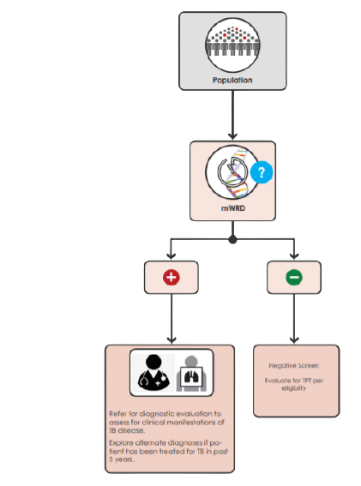 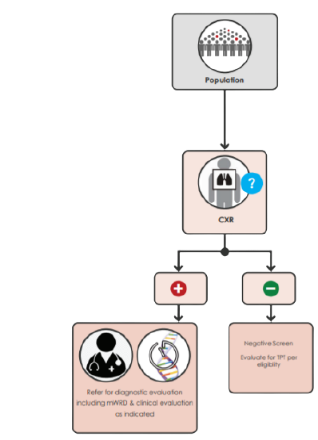 Source : Manuel opérationnel de l’OMS sur la tuberculose : dépistage systématique de la tuberculose
[Speaker Notes: Source : Manuel opérationnel de l’OMS sur la tuberculose : dépistage systématique de la tuberculose]
Algorithmes de dépistage pour les adultes et les adolescents vivant avec le VIH impliquant une radiographie
Dépistage séquentiel positif avec W4SS et radiographie des poumons (CXR)
Dépistage séquentiel négatif avec W4SS et radiographie des poumons (CXR)
Dépistage en parallèle avec W4SS et radiographie des poumons (CXR)
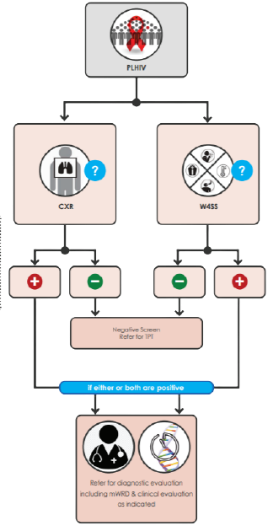 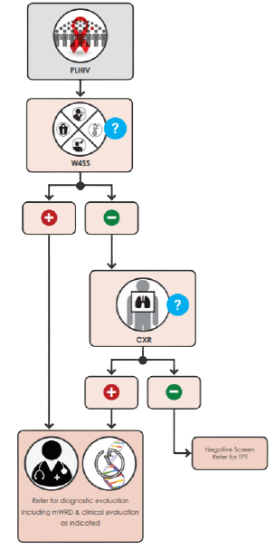 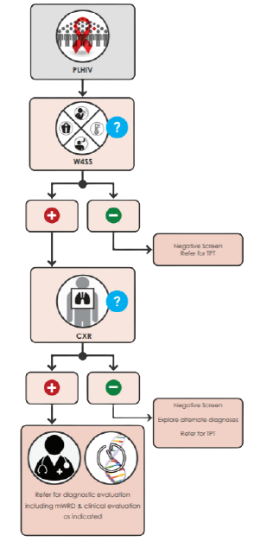 Source : Manuel opérationnel de l’OMS sur la tuberculose : dépistage systématique de la tuberculose
Algorithmes de dépistage pour les enfants impliquant une radiographie
Dépistage séquentiel positif avec symptômes et radiographie des poumons (CXR)
Dépistage séquentiel négatif avec symptômes et radiographie des poumons (CXR)
Dépistage en parallèle avec symptôme et radiographie des poumons (CXR)
Dépistage unique avec radiographie des poumons (CXR)
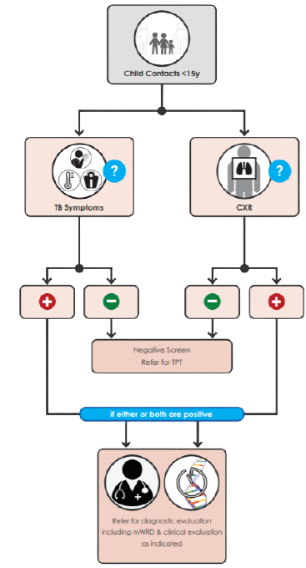 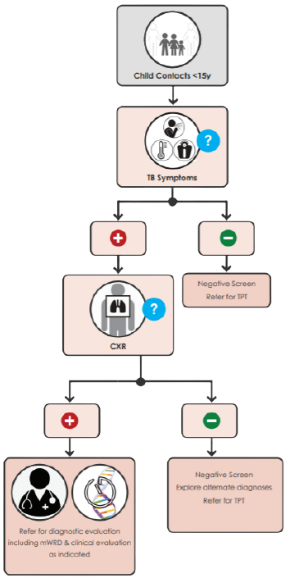 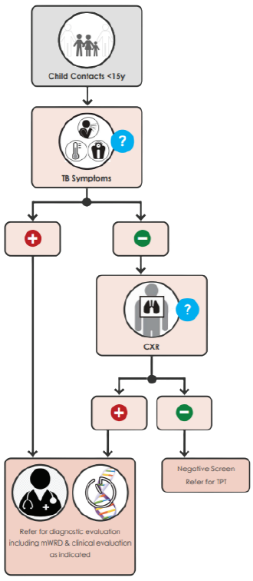 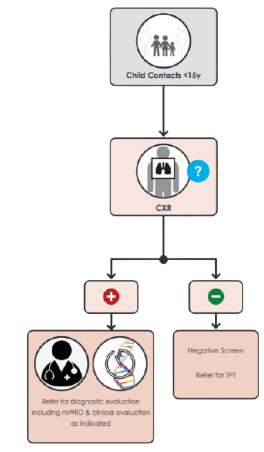 Source : Manuel opérationnel de l’OMS sur la tuberculose : dépistage systématique de la tuberculose
Différents modèles de programmes de dépistage
Il existe différents modèles de programmes de dépistage établis. Le modèle utilisé doit être adapté à la population cible, en tenant compte des ressources disponibles.
Offrir un dépistage là où la population cible vit ou travaille peut être particulièrement important au sein des populations cibles confrontées à des obstacles en termes d’accès aux soins de santé. 
Mais cela peut nécessiter plus de ressources, comme une camionnette mobile et un système de radiographie.
Selon les ressources et les besoins, les programmes peuvent être continus ou basés sur des évènements.
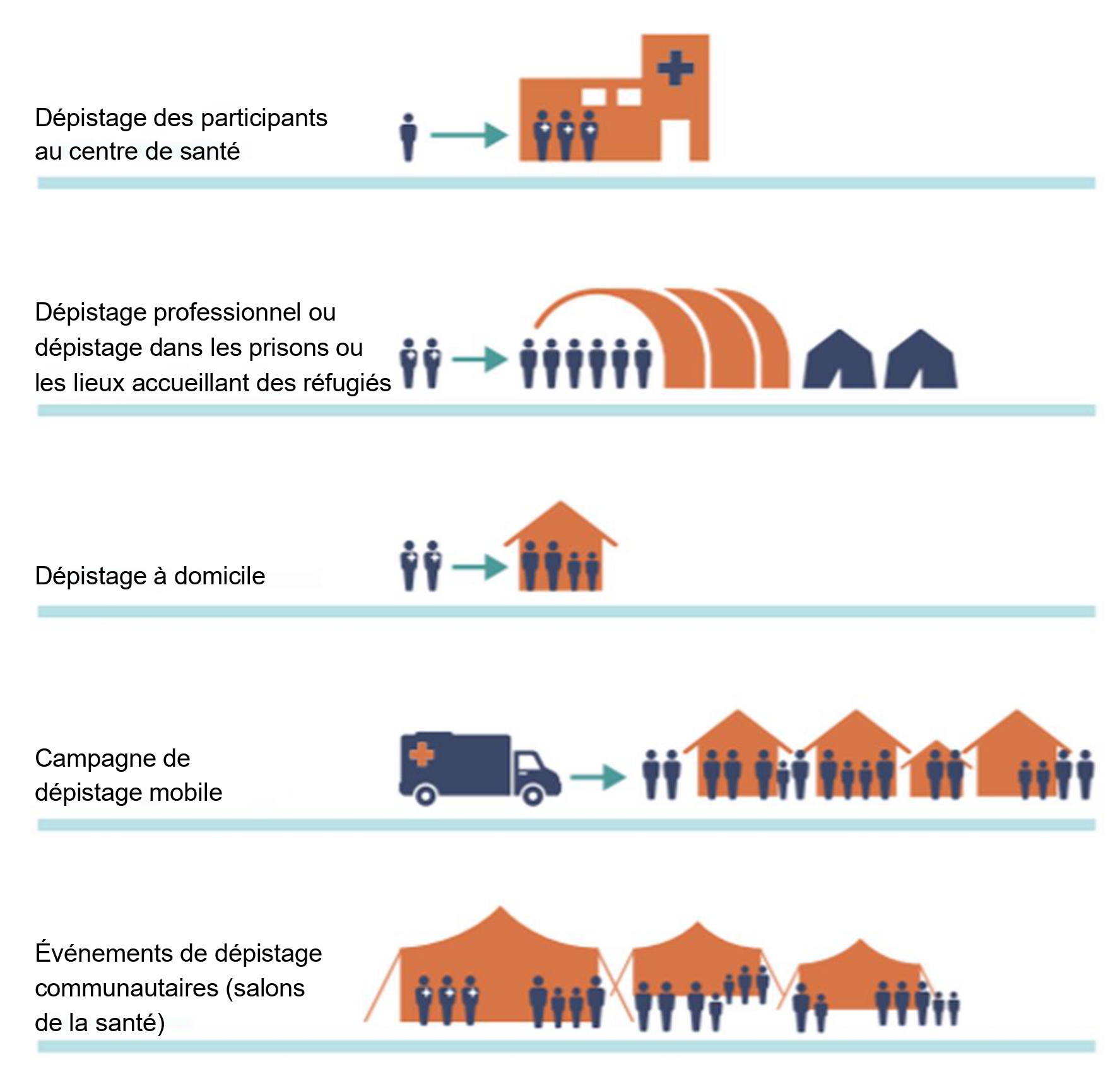 Les obstacles à l’accès aux services de soins de santé peuvent également s’appliquer aux services de diagnostic et de traitement. 
La façon dont les personnes séropositives auront accès à ces services doit également être planifiée.
Considérations concernant les algorithmes pour les groupes à risque
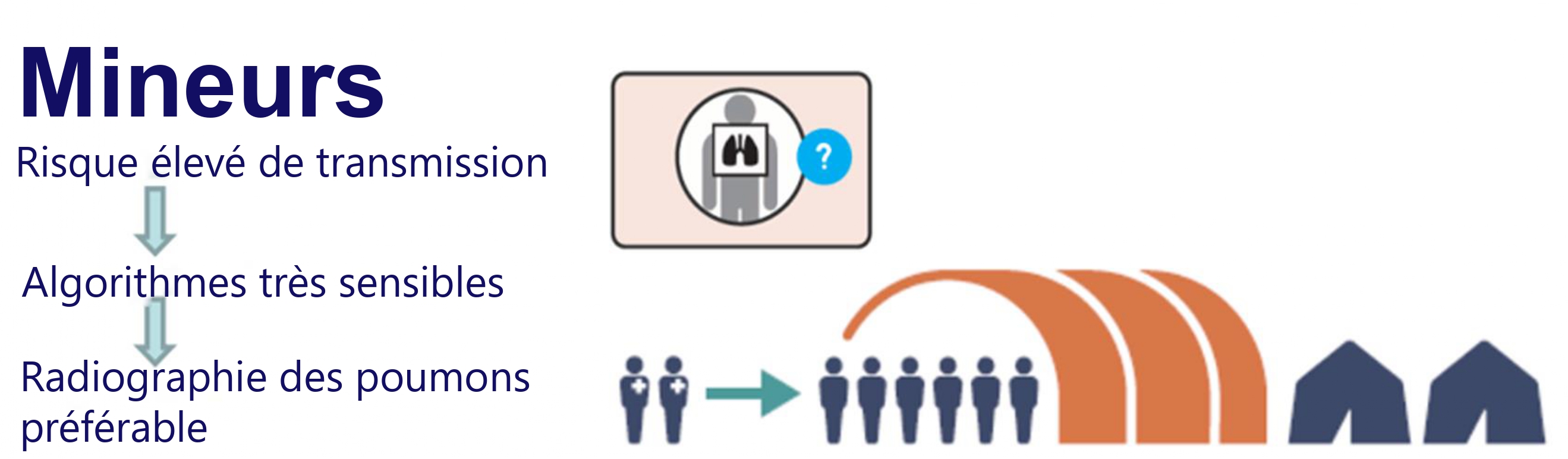 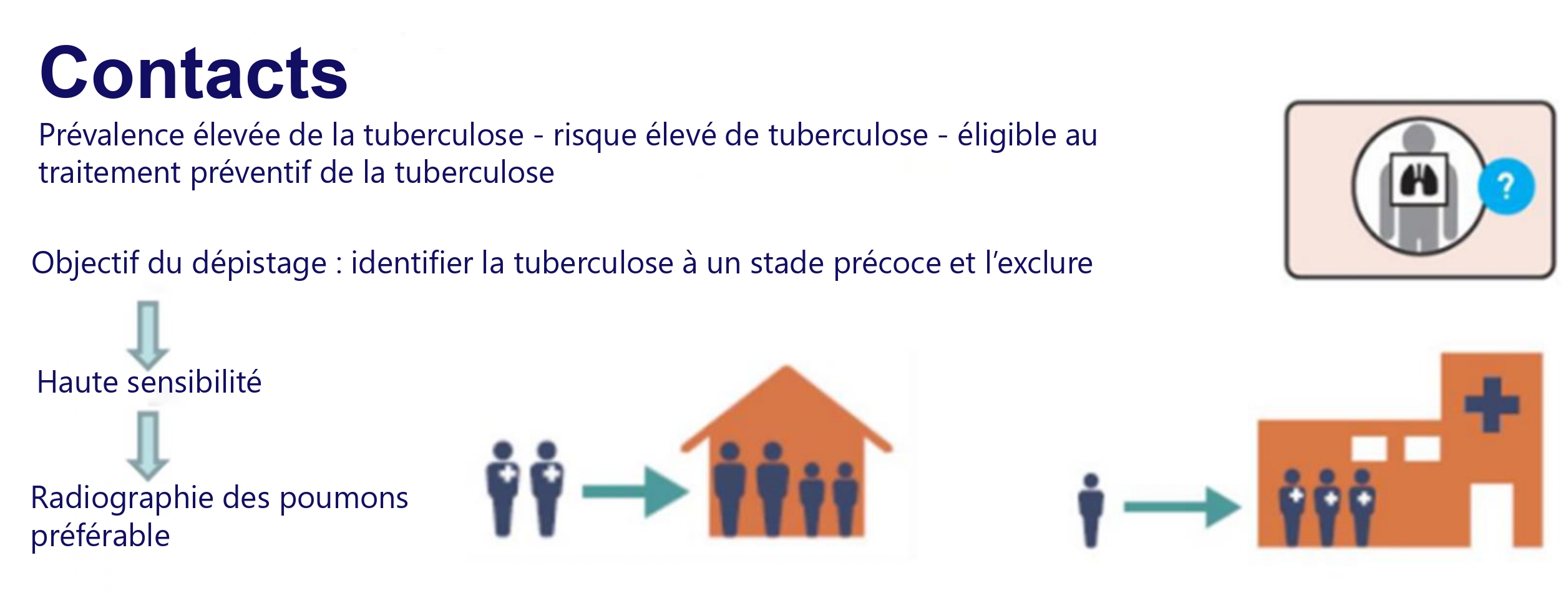 Considérations concernant les algorithmes pour les groupes à risque
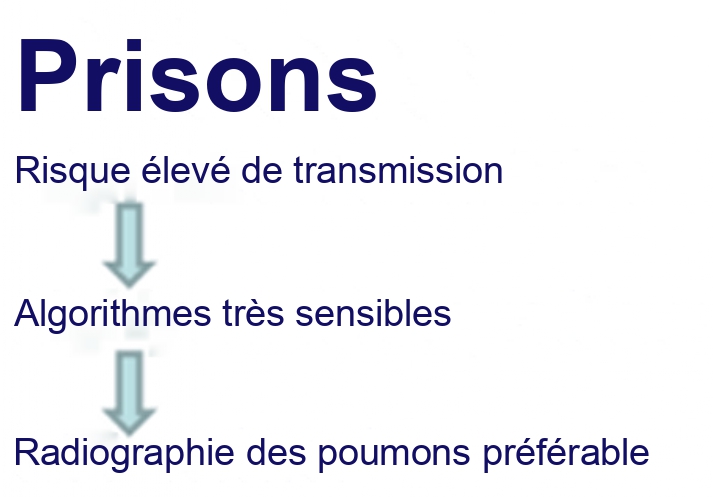 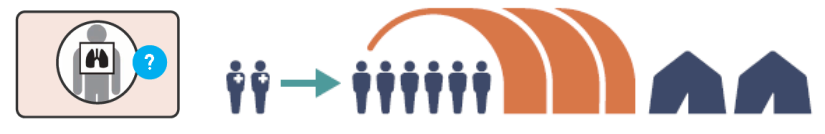 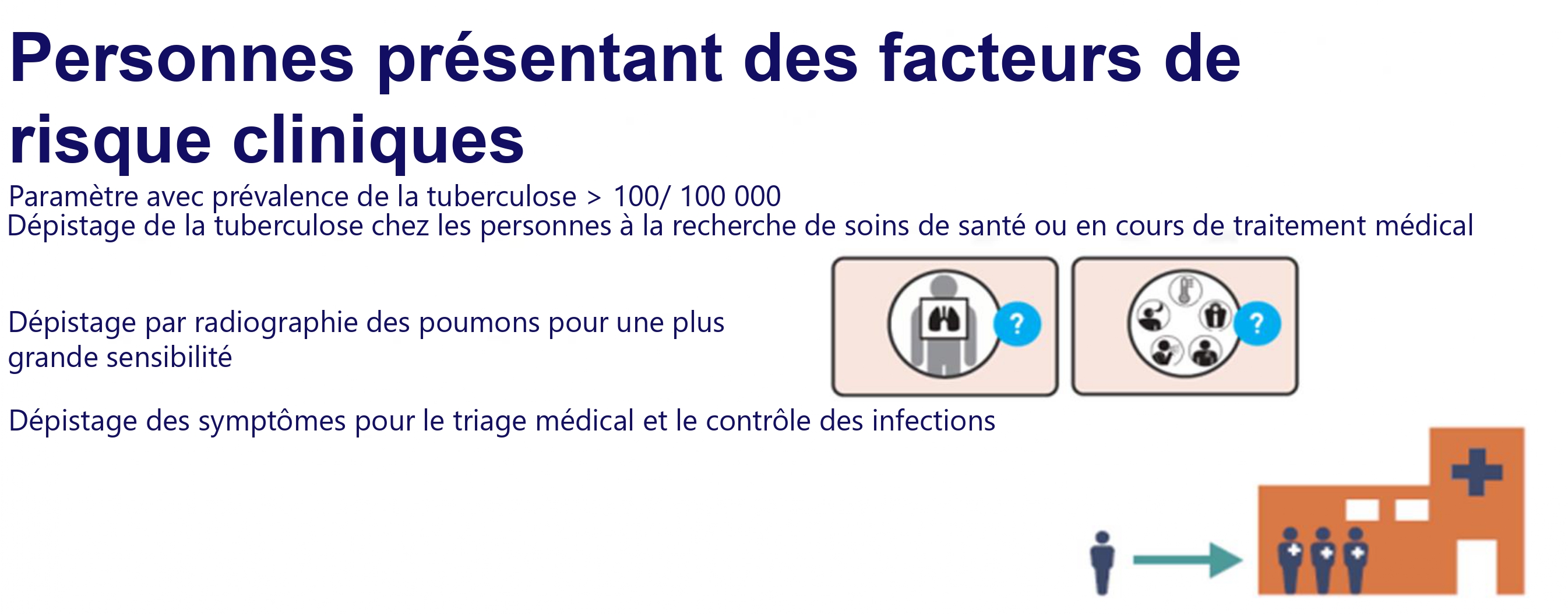 Considérations concernant les algorithmes pour les groupes à risque
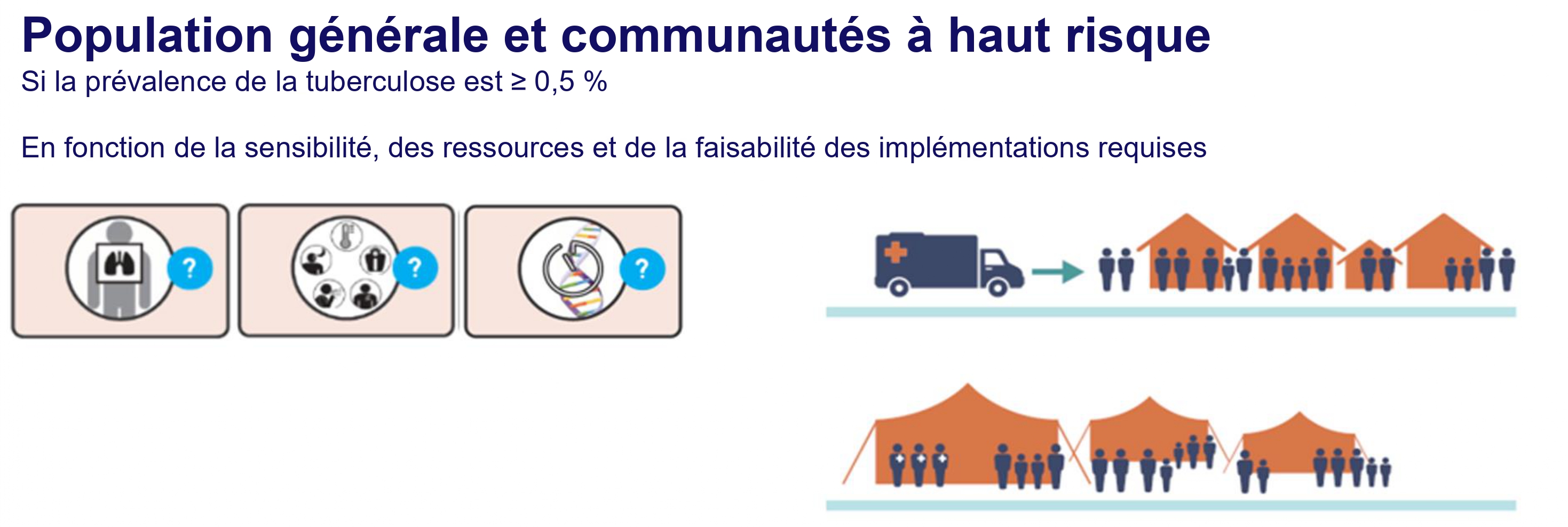 Résumé
Résumé
Le dépistage systématique joue un rôle clé dans la riposte mondiale à la tuberculose, en particulier pour identifier les « cas manquants » de tuberculose.
Une intervention de dépistage doit être adaptée aux obstacles et aux besoins de la population cible.
Il existe quatre outils de dépistage de la tuberculose recommandés par l’OMS pour la population générale (âgée de 15 ans et plus) et les groupes à haut risque (non séropositifs). Ceux-ci peuvent être utilisés seuls, en parallèle ou en séquence dans des algorithmes de dépistage. 
Différents outils et algorithmes de dépistage sont recommandés pour le dépistage de la tuberculose chez les personnes vivant avec le VIH et les enfants.
Acknowledgement
This translation was made possible by Cooperative Agreement Number NU2GGH002490 from the U.S. Centers for Disease Control and Prevention (U.S. CDC). 
Its contents are solely the responsibility of the authors and do not necessarily represent the official views of the U.S. CDC or the U.S. Department of Health and Human Services.